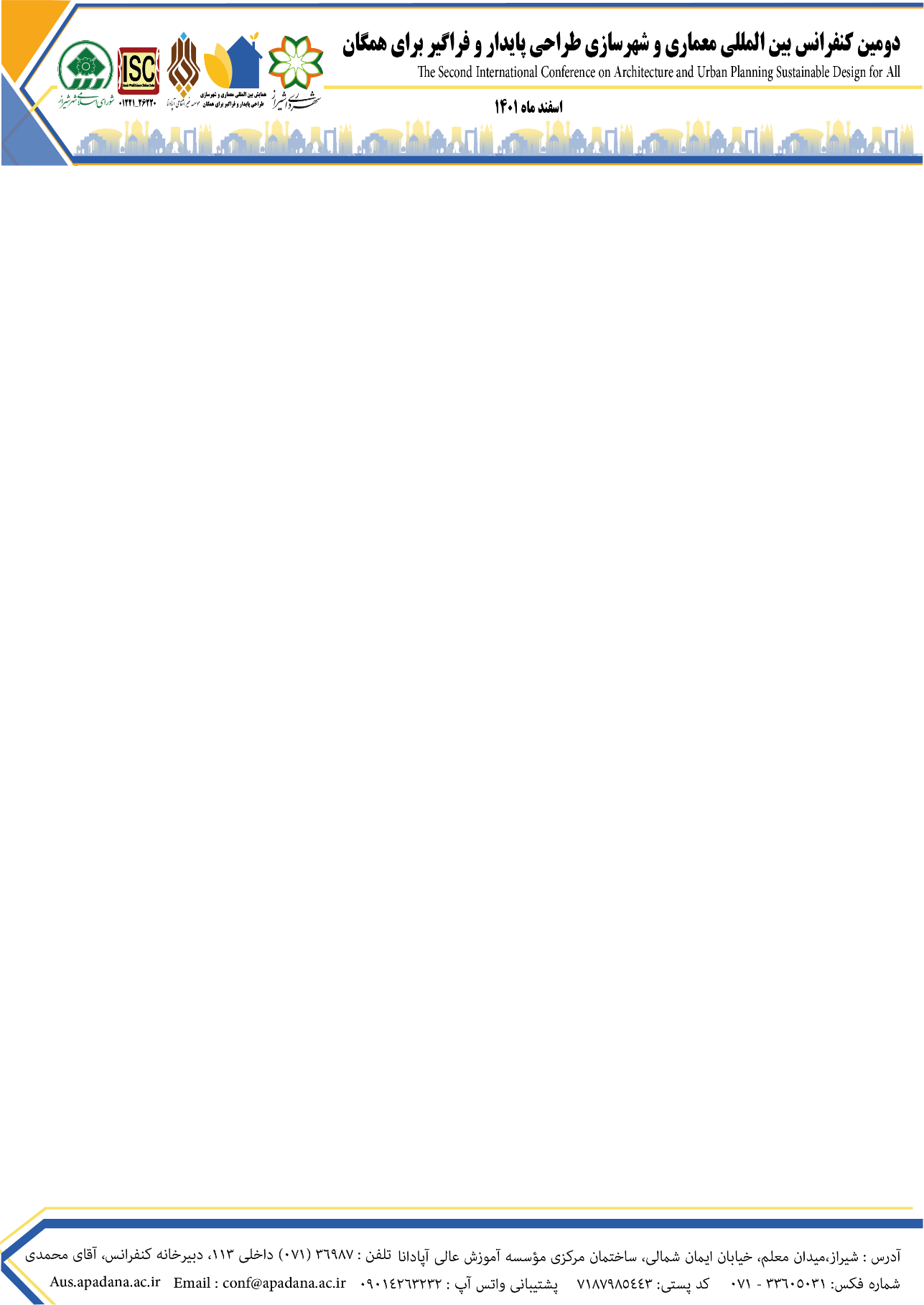 مشخصات همایش
متن مقاله
چکیده
مقدمه
نتیجه گیری:
مشخصات نویسندگان